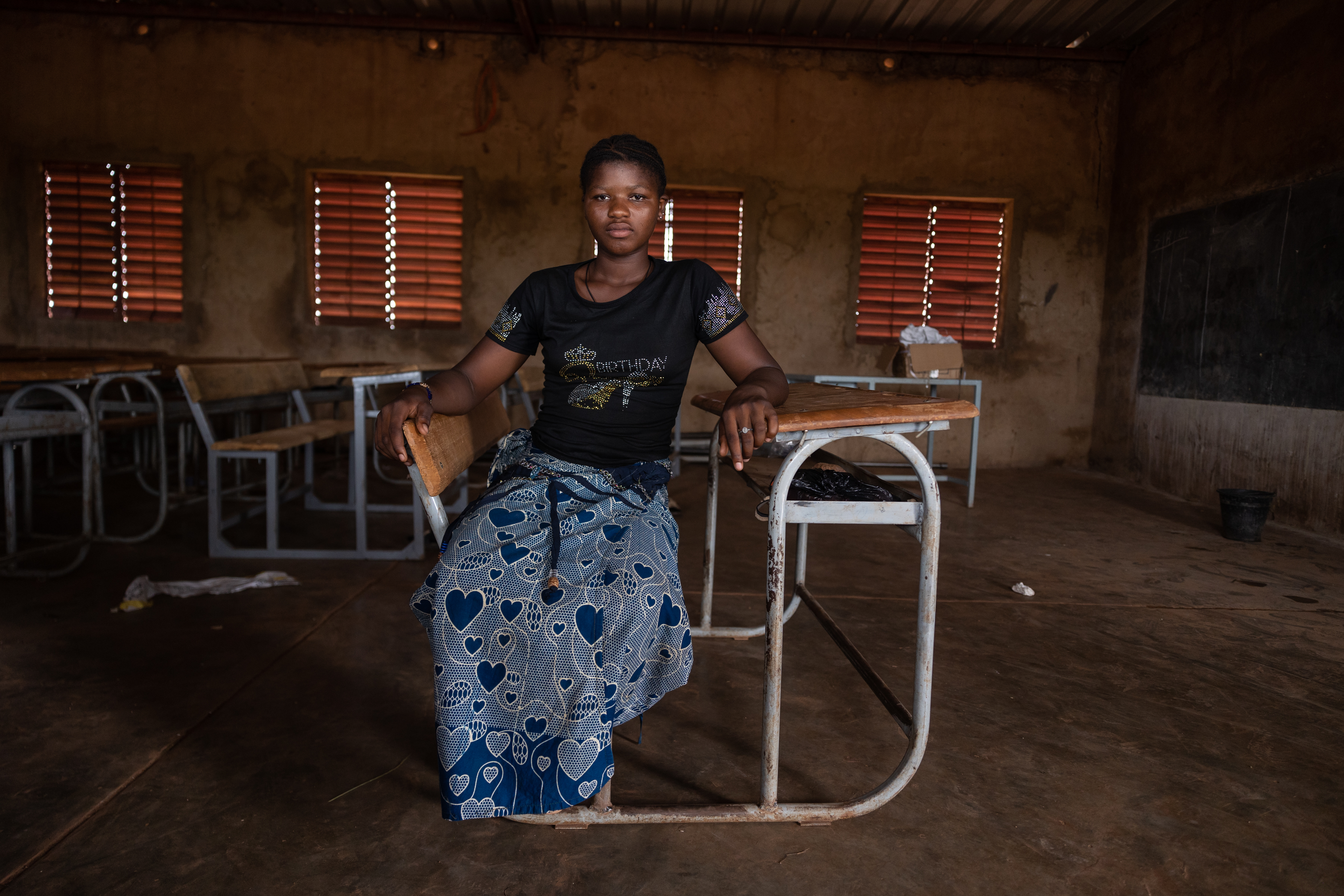 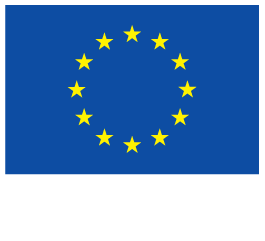 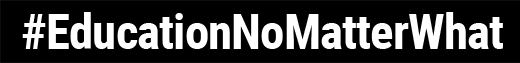 El papel de la UE en operaciones de ayuda humanitaria
Información para escuelas y profesores
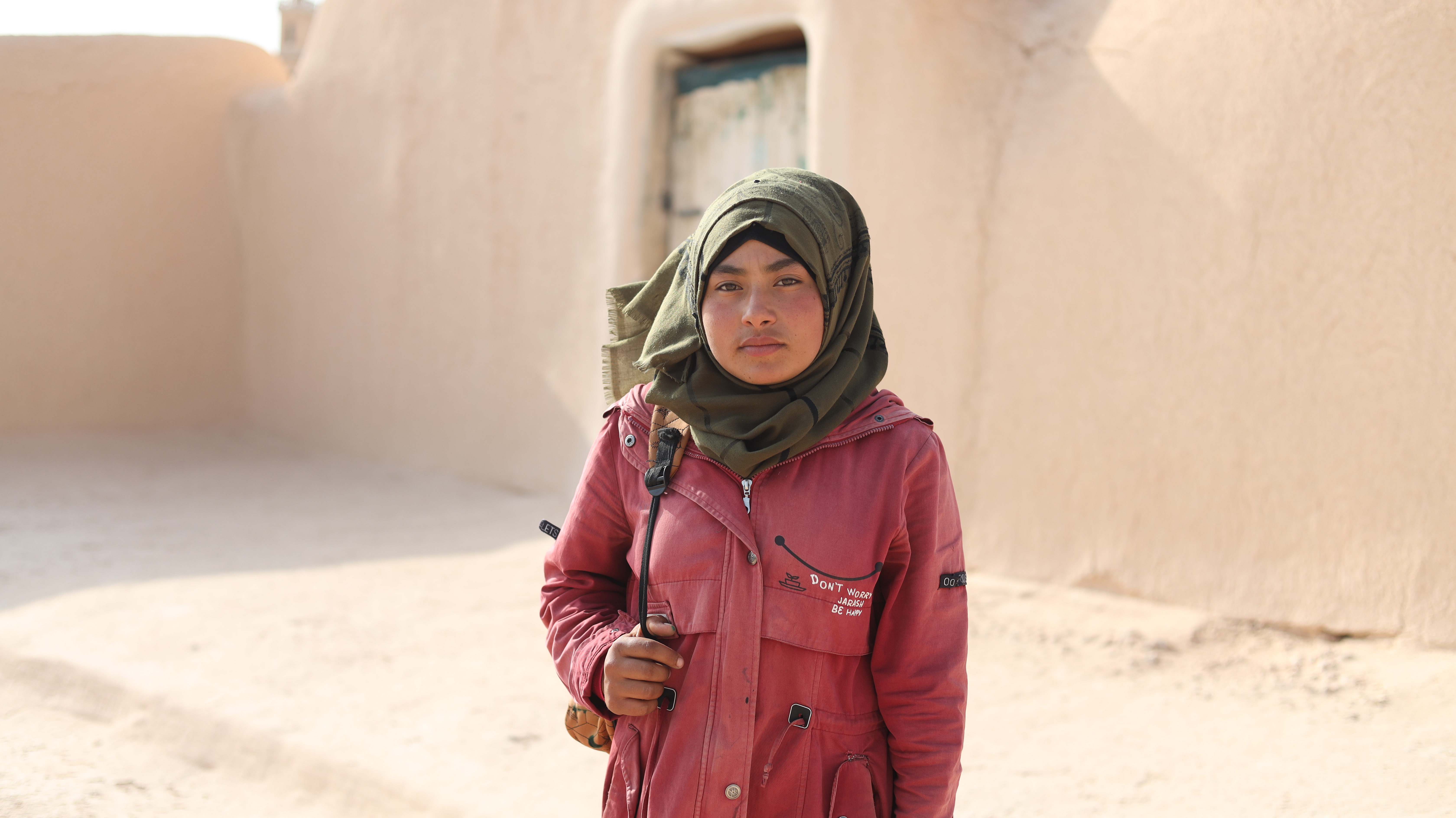 Contenidos
1. Educación, pase lo que pase: una invitación 2. ¿Sobre qué trata la campaña? 3. ¿Quién está detrás de la campaña? 4. ¿Cómo defiende la UE la educación en contextos de ayuda humanitaria? 5. ¿Cómo pueden los profesores participar en la campaña? 6. ¿Cómo pueden los estudiantes participar en la campaña? 7. Ayúdanos a difundir el mensaje
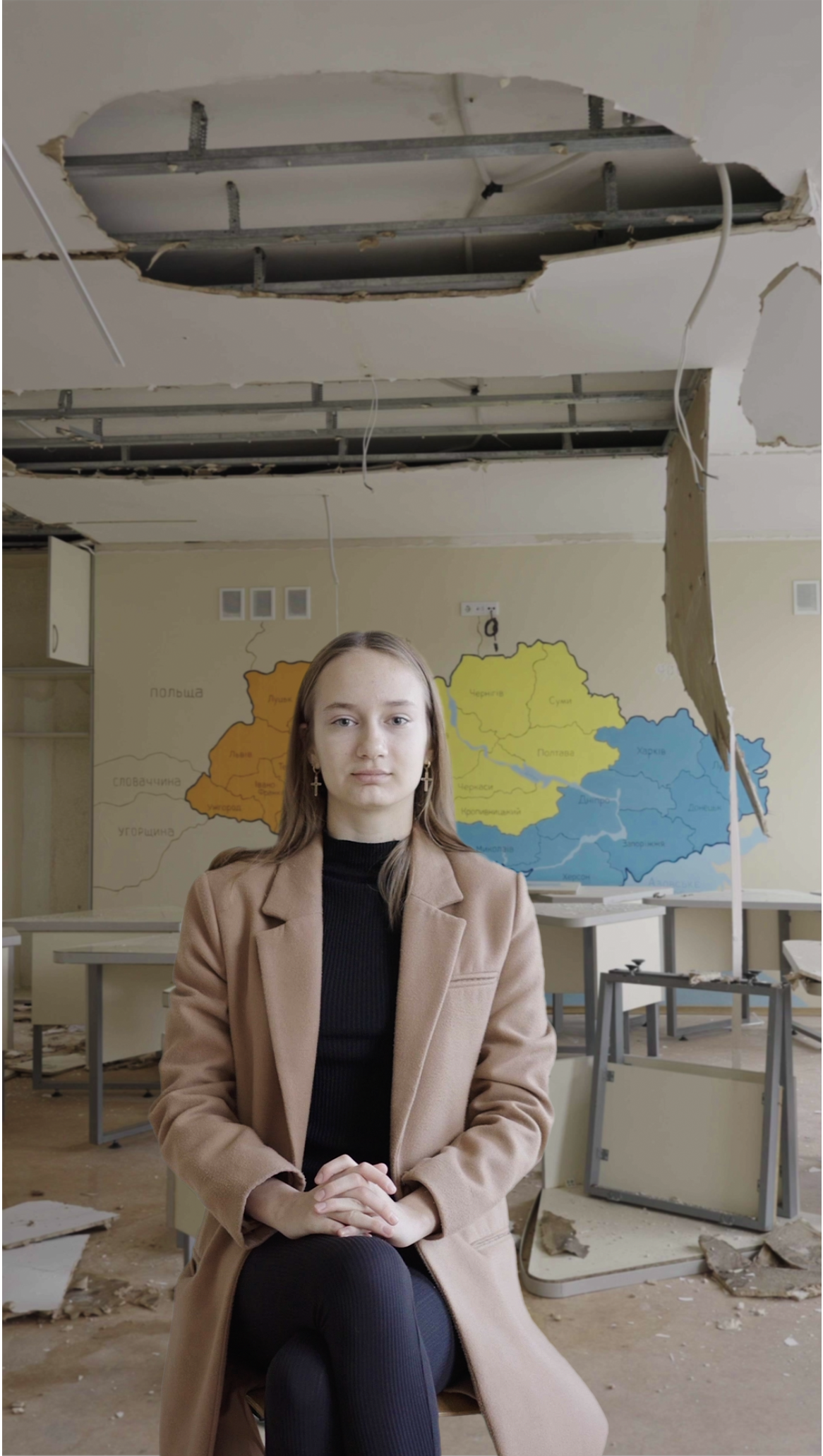 1. Educación, pase lo que pase: una invitación
La UE se está acercando a los estudiantes en un esfuerzo para mejorar su comprensión sobre el impacto y la importancia de la educación en contextos de crisis.  

Ustedes, como profesores de medios de comunicación, cine o periodismo, están en una posición única para:  

Educar a los estudiantes y ayudarles a reflexionar sobre la importancia y el efecto positivo de la educación para los jóvenes en un contexto de crisis. 

Empujar a los jóvenes a usar sus habilidades creativas y expresas sus opiniones.
¿Quiere saber más sobre cómo poder realizar esto? Siga leyendo
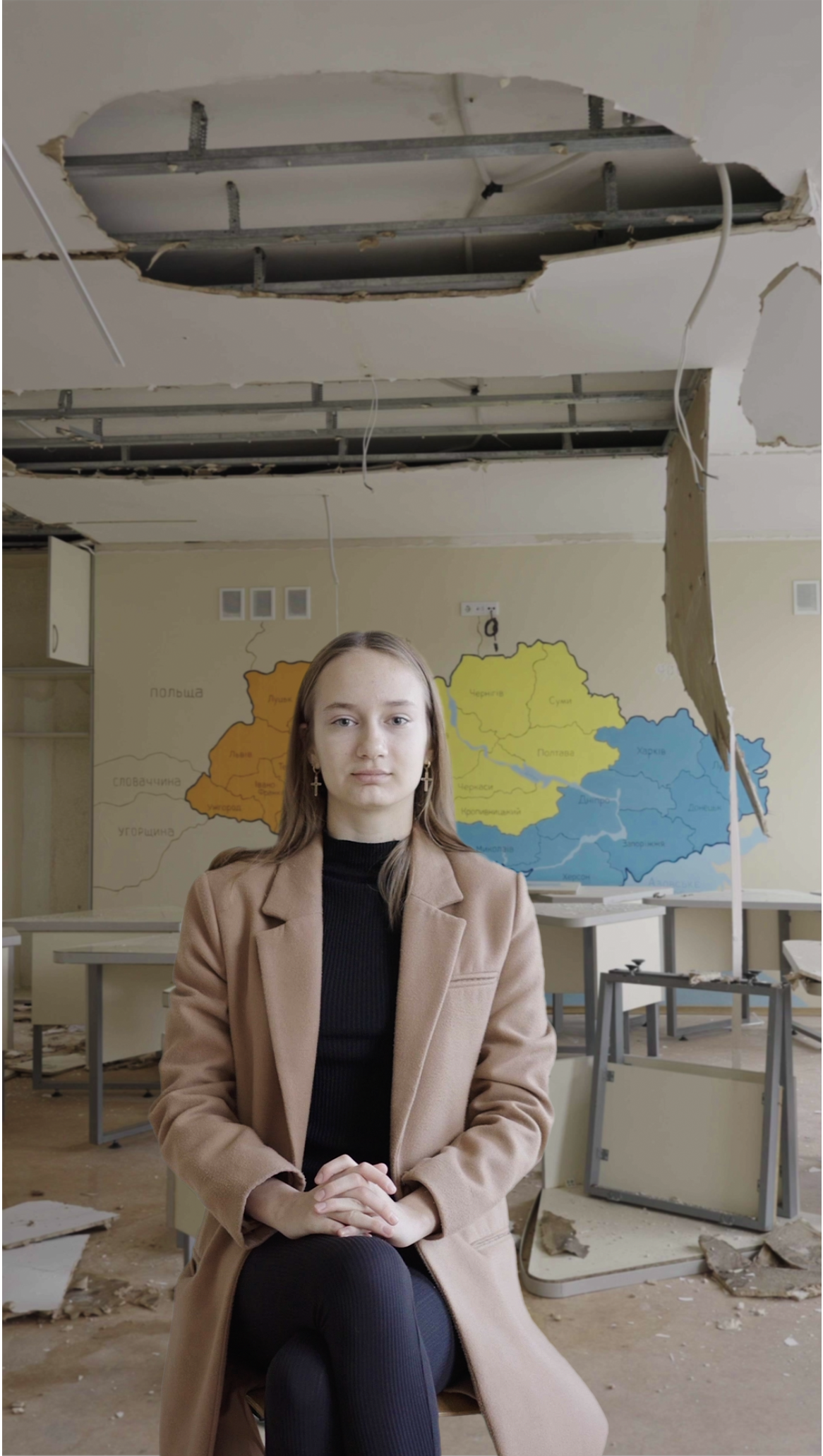 2. ¿Sobre qué trata la campaña?
‘Educación, pase lo que pase’, es una iniciativa de la Dirección General de Protección Civil y Operaciones de Ayuda Humanitaria Europeas (DG ECHO). 

La Educación es un derecho y necesidad fundamental para los niños. Las crisis humanitarias a lo largo de todo el mundo amenazan con interrumpir la educación para los niños y personas jóvenes. Esto no es algo aceptable. Es crucial proporcionarles un futuro más brillante, desarrollar su potencial pleno y dotarles con los conocimientos y protección que necesitan para restaurar su sentido de normalidad y seguridad. No debe ser interrumpido, sin importar la seriedad de la crisis. La educación es el motor del cambio: es algo poderoso y fundamental. La Educación debería de ser siempre posible, pase lo que pase. Por esa razón, la UE está invirtiendo en la educación en situaciones de crisis a lo largo de todo el mundo. 

La campaña busca ayudar a los jóvenes estudiantes, de entre 16 y 30 años de edad, para que entiendan mejor y reflexionen sobre el impacto positivo que los proyectos educativos financiados por la UE tienen en las personas jóvenes en zonas afectadas por crisis humanitarias, a través de documentales en formato de corto y largometraje, y el concurso sobre la ‘Educación en Movimiento’.
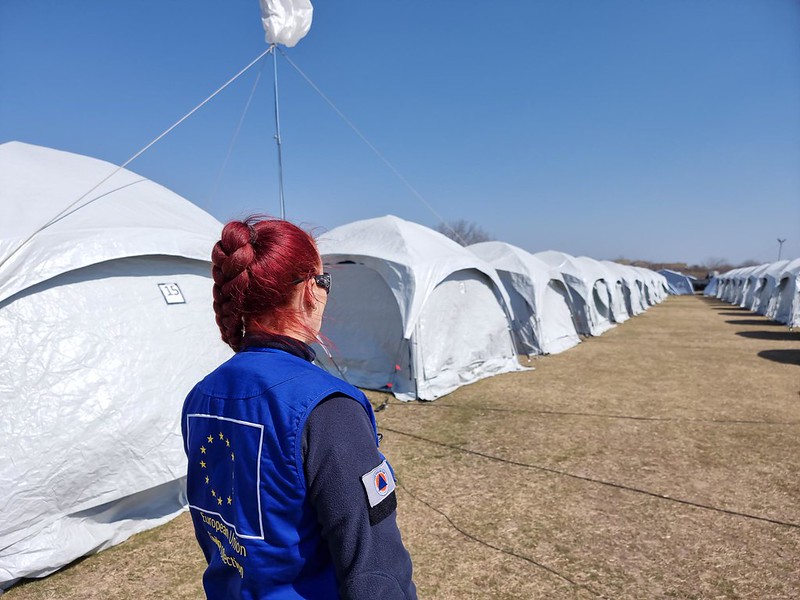 3. ¿Quién está detrás de la campaña?
DG ECHO es uno de los muchos departamentos especializados de la Comisión Europea. 

Siempre que se produce una emergencia o catástrofe humanitaria, la DG ECHO proporciona asistencia a los países y poblaciones afectados.  

Ha estado proporcionando asistencia a personas necesitadas desde 1992. Con un presupuesto anual que supera los mil millones de euros, la UE es uno de los mayores donantes de ayuda humanitaria en el mundo. 

DG ECHO ha iniciado la campaña #EducationNoMatterWhat en 2022-2023 para concienciar sobre lo que la UE hace para asegurar que la educación continúe en contextos de crisis humanitarias.
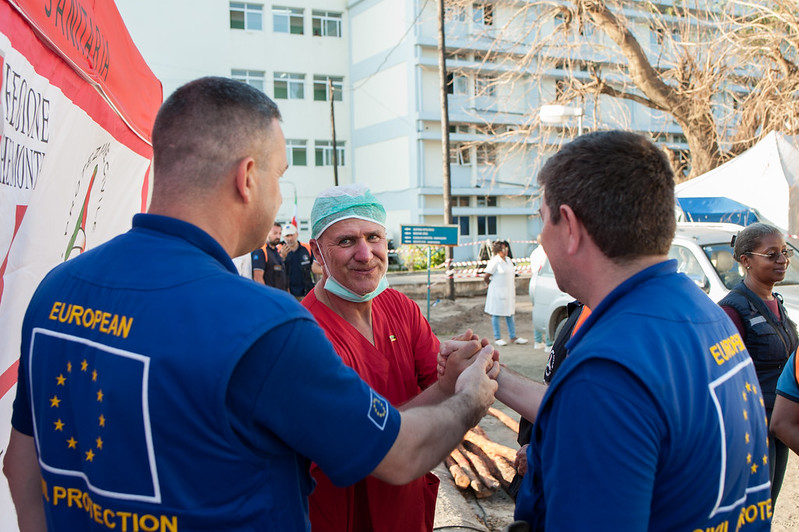 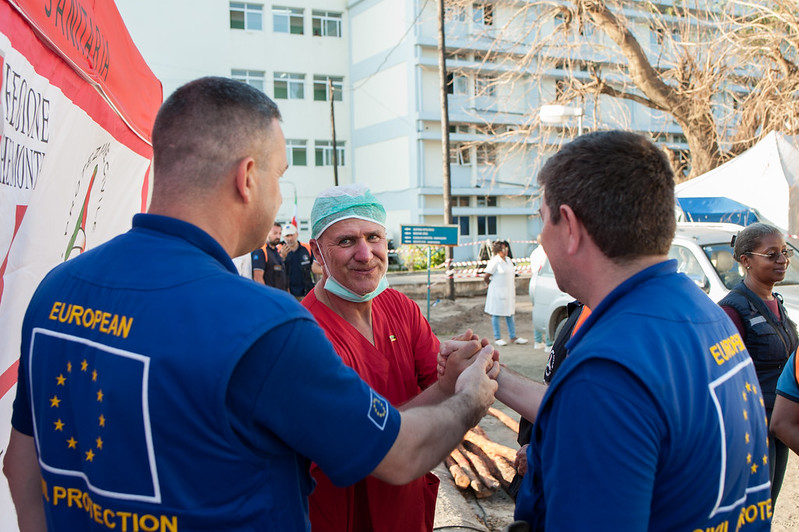 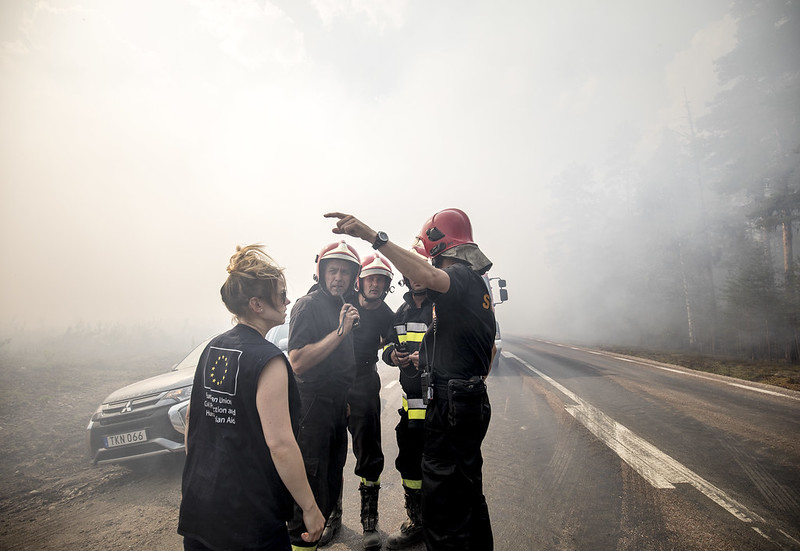 4. ¿Cómo defiende la UE la educación en contextos de ayuda humanitaria?
Ir al colegio es un derecho fundamental, pero para algunos niños vulnerables en crisis y emergencias humanitarias, la educación es un desafío. 

La UE ayuda a niños atrapados en crisis a reincorporarse y permanecer en el sistema educativo a través de diversas vías de educación formal y no formal. Con su política de educación en situaciones de emergencia y crisis prolongadas, la UE pretende minimizar el impacto de las crisis en el aprendizaje de los niños. 

La UE proporciona apoyo a los profesores con formación, asesoramiento y medidas de protección. La UE también se centra cada vez más en la protección de la educación frente a los ataques, y en el despliegue de la Declaración de Escuelas Seguras, que garantiza espacios de aprendizaje seguros y enlaces con servicios especializados de protección de la infancia, en casos en los que sea necesario. 

Los niños que reciben educación son más autosuficientes y tienen más voz en las cuestiones que les afectan. La educación es también una de las mejores herramientas para invertir en paz, estabilidad y crecimiento económico. 

Casi 12 millones de niños se beneficiaron de proyectos de educación en situaciones de emergencia financiados por la UE.
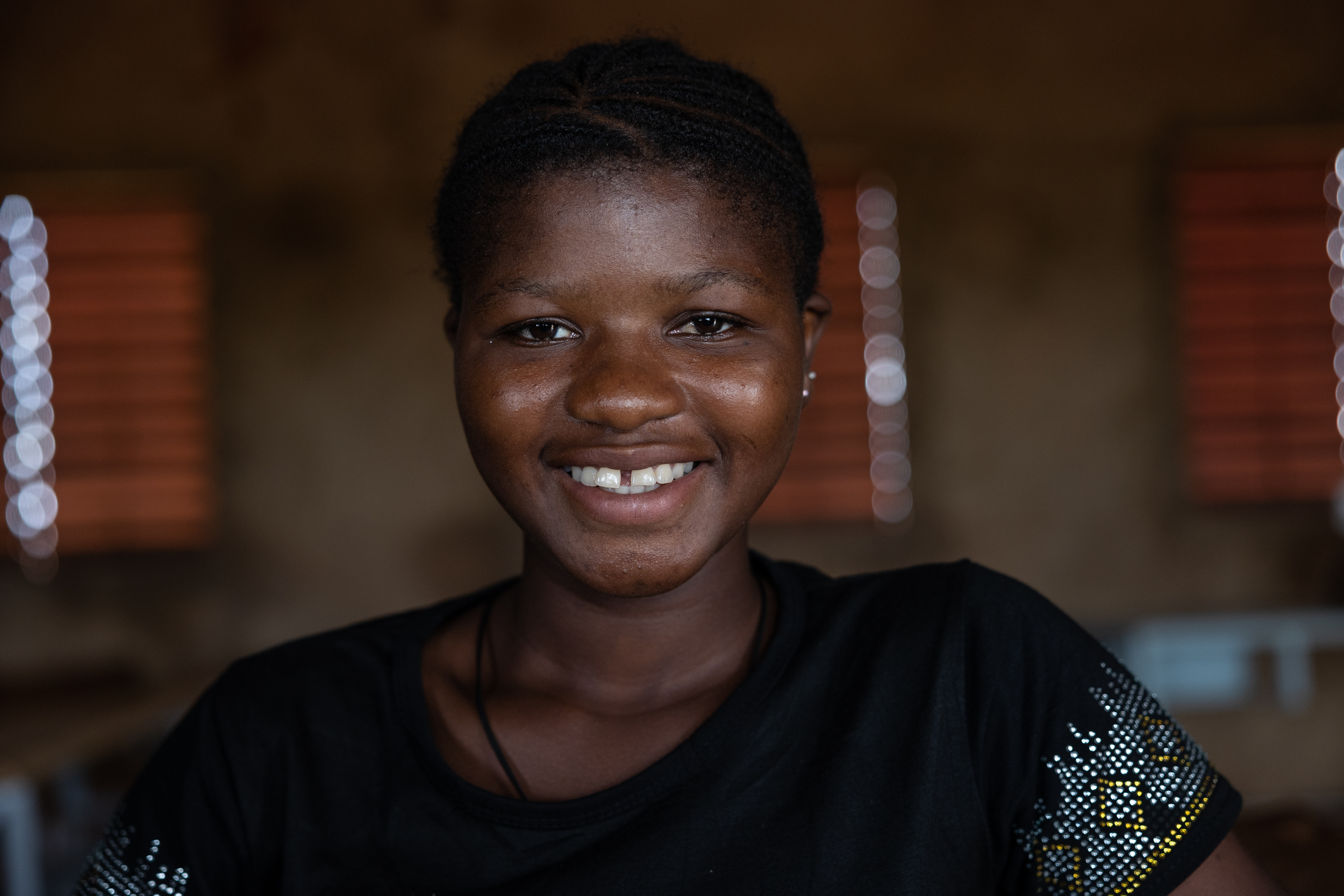 5. ¿Cómo pueden los profesores participar en la campaña?
Descubra, con sus estudiantes, las historias de Marie, Hanan y Sonia: tres niñas de Burkina Faso, Ucrania y Siria que están reclamando su derecho a la educación, pase lo que pase (descargable desde el kit). 

Ayude a sus estudiantes a reflexionar sobre lo que esto significa para ellos y anímelos a participar en el concurso de documentales ‘Educación en Movimiento’ (24 de enero a 12 de febrero de 2023). 

Organice una proyección del documental sobre #EducationNoMatterWhat en Ucrania en su institución educativa y debátalo con sus estudiantes (Mediados de abril a diciembre de 2023).
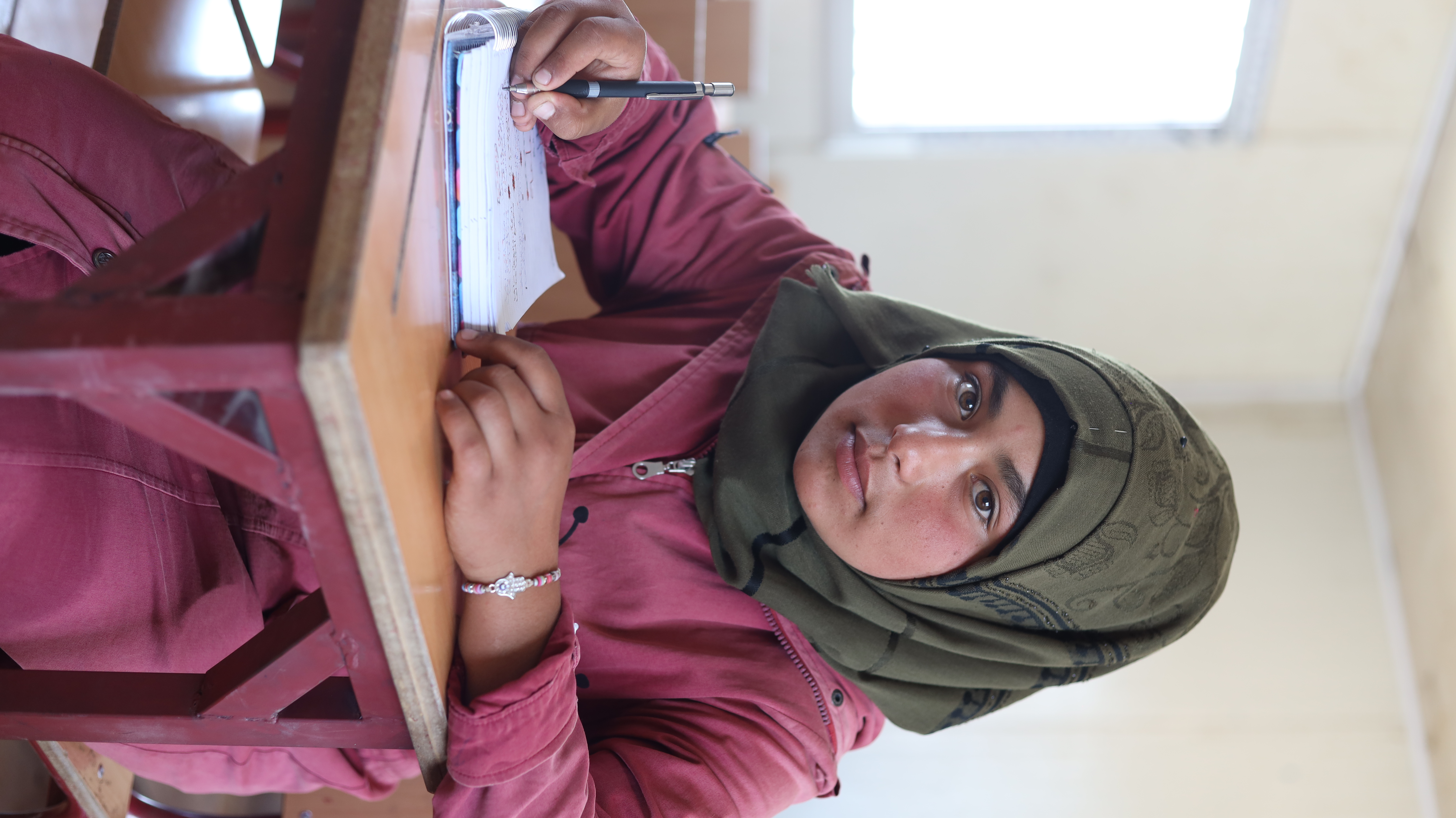 6.  ¿Cómo pueden los estudiantes participar en la campaña?
Los estudiantes de 18 a 24 años de edad pueden participar en el concurso de vídeos ‘Educación en Movimiento’, en colaboración con VICE World News. 

Los estudiantes pueden usar sus habilidades creativas para enviar una breve propuesta en vídeo (máximo de 60 segundos de duración): 

Explicar su perspectiva personal en la Educación, pase lo que pase, en un contexto humanitario 

Proponer el planteamiento del rodaje - ¿Sobre qué tratará el documental? 

Persuadir al jurado de por qué esta destacada historia necesita ser contada
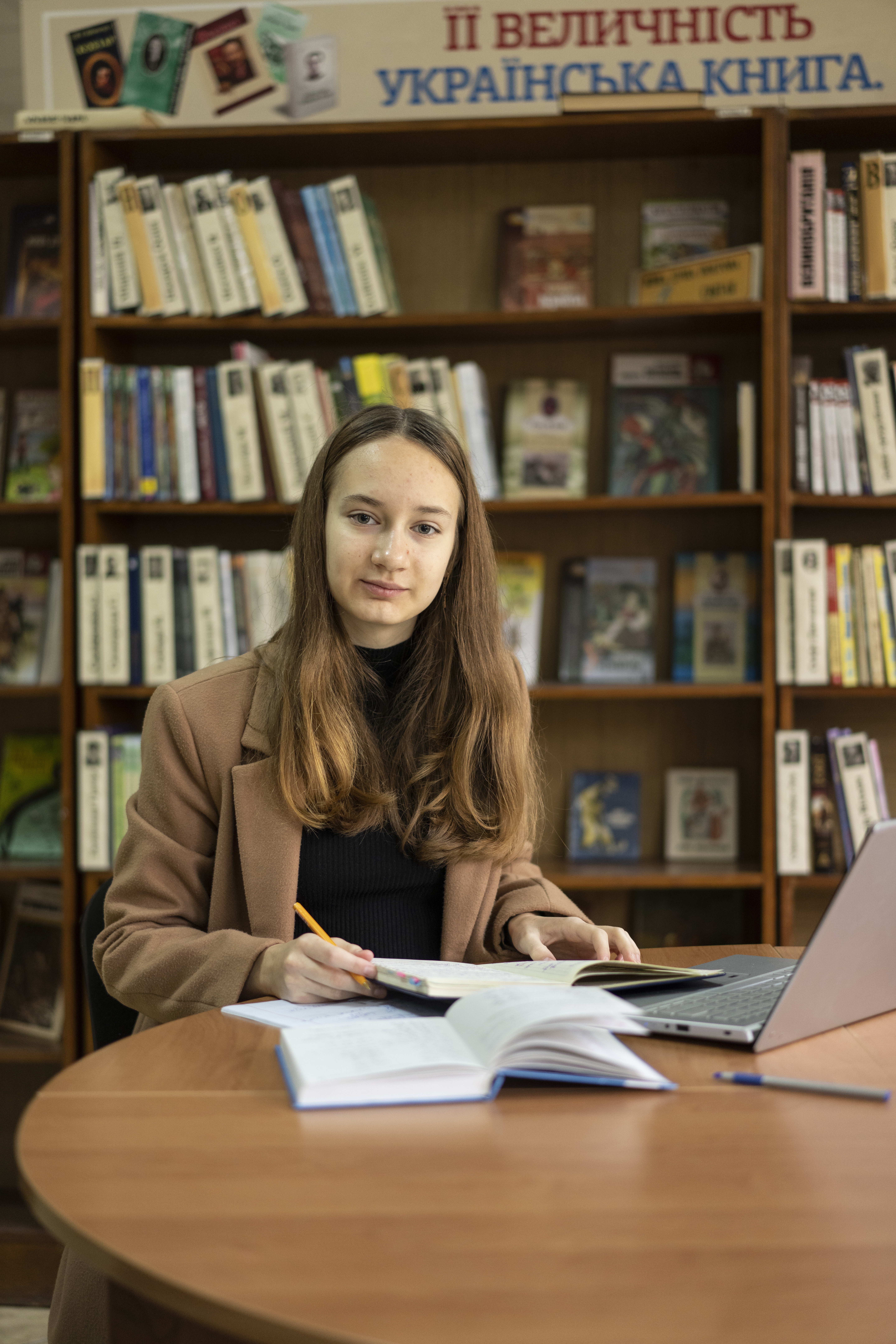 6. ¿Cómo pueden los estudiantes participar en la campaña?
Para el concurso de documentales ‘Educación en Movimiento’:  

 
Un Jurado profesional seleccionará las 10 mejores propuestas y les invitará a escribir una sinopsis 

Un panel de jueces conformado por profesionales en las industrias del cine, periodismo y medios de comunicación examinará y seleccionará a un ganador o ganadora. 

El participante ganador tendrá la oportunidad de trabajar con VICE para crear un documental de 5 a 10 minutos de duración sobre #EducationNoMatterWhat, según la idea original del propio ganador o ganadora.
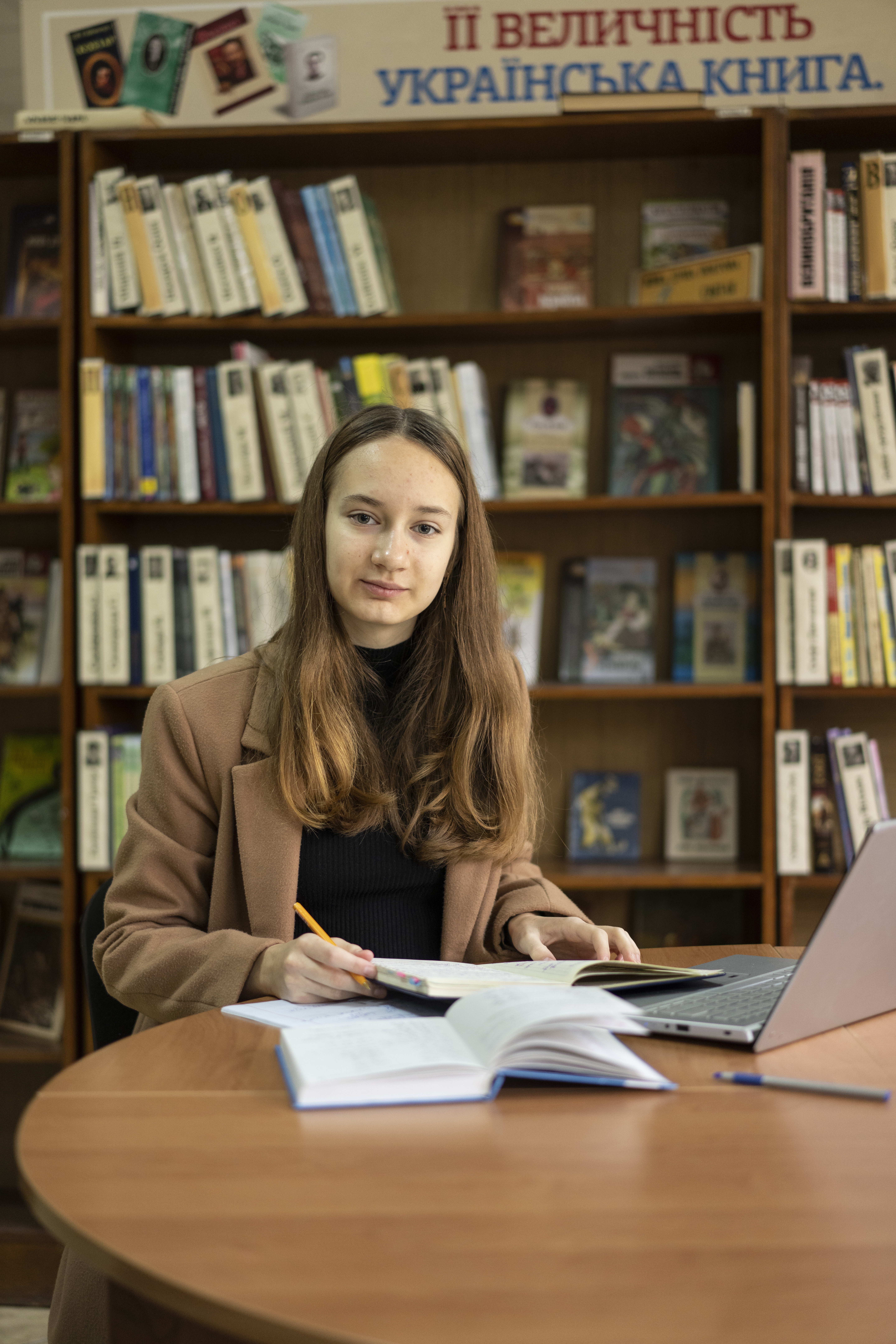 Puede acceder a los Términos y Condiciones a través de este enlace http://eueducationinmotion.vice.com/
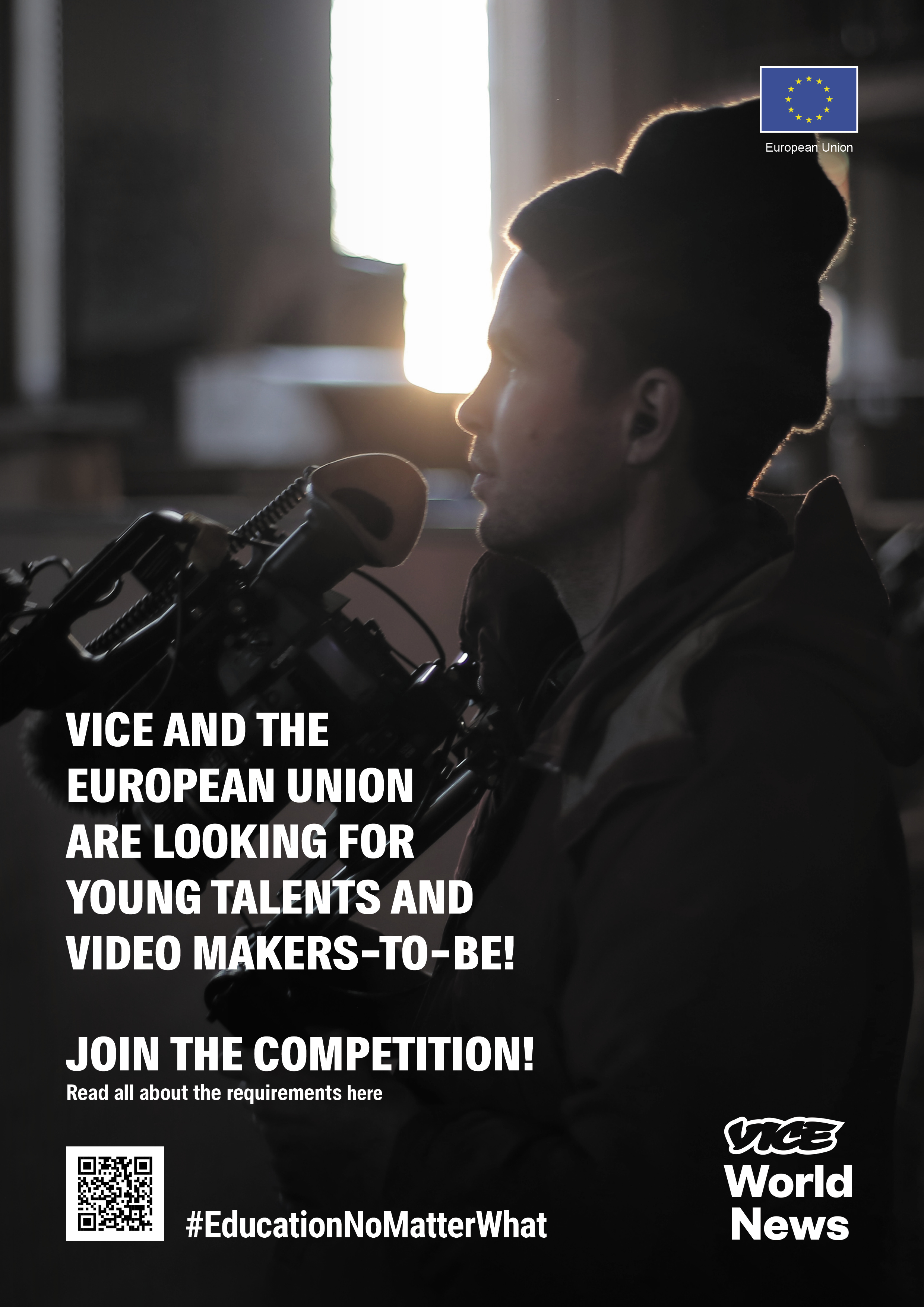 7. Ayúdanos a difundir el mensaje
Por favor, comparta los materiales informativos en sus perfiles de redes sociales o en sus newsletters e impriman y muestren los posters en sus tablones de anuncios. También pueden contarles acerca de este concurso directamente a sus estudiantes en el aula. Tómese la libertad de adaptar estos materiales de acuerdo con sus necesidades y preferencias. 
 
Nuestros materiales: 

Pancarta del concurso de vídeos 
Poster del concurso de vídeos 
Publicaciones de redes sociales listas para publicar y visuales en cuadrados y rectángulos ajustables, con formato powerpoint. 

 Pueden descargarse del kit compartido.
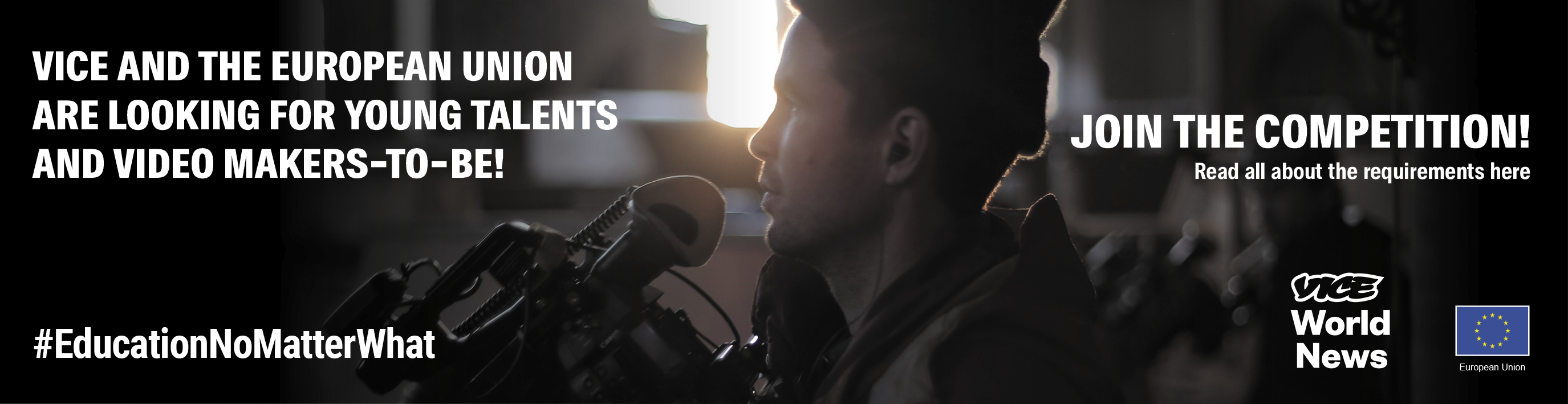 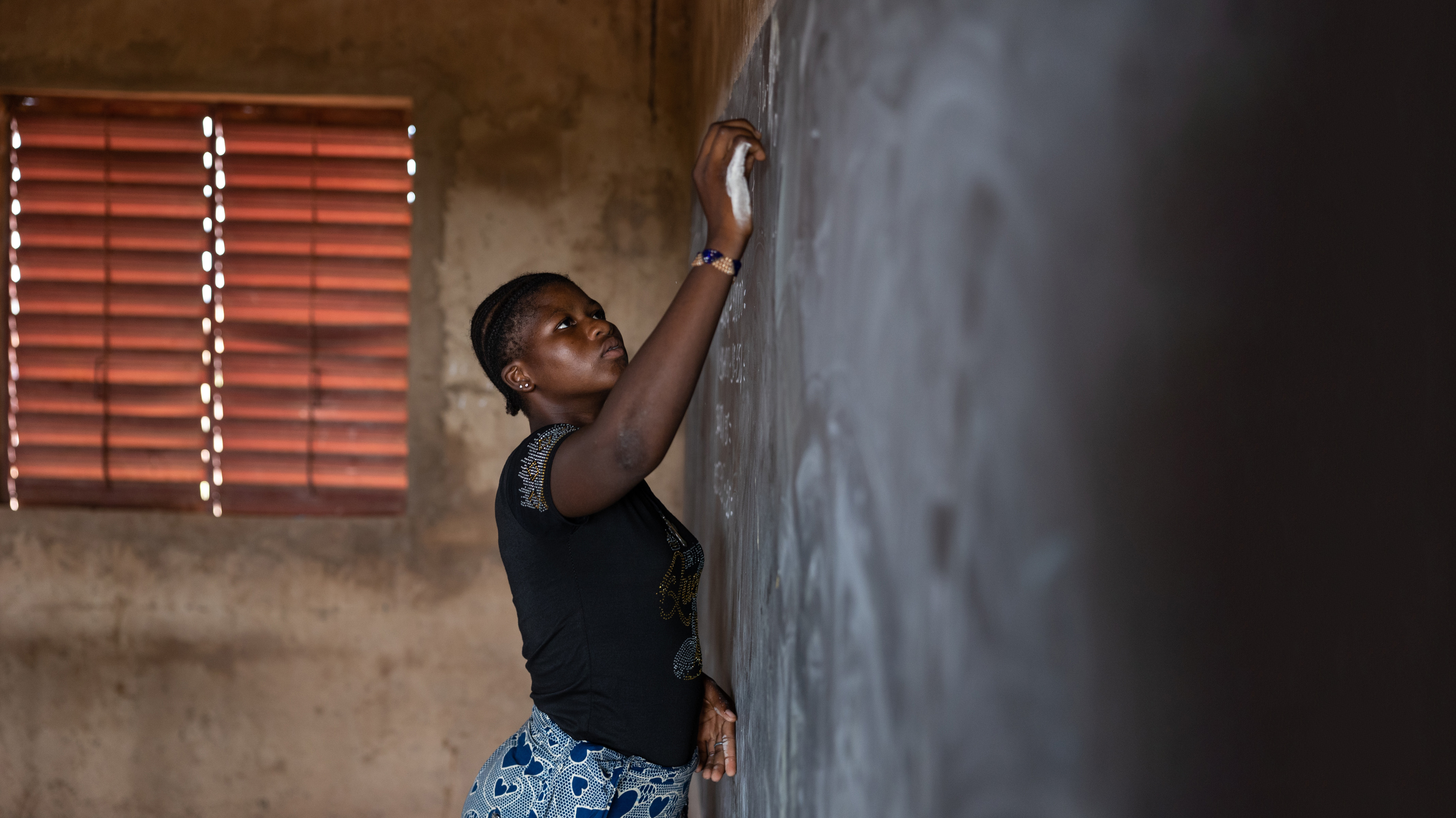 Conozca más 
 
Visite la página web de DG ECHO: 
https://civil-protection-humanitarian-aid.ec.europa.eu/
 
Siga a DG ECHO en :  
 
Facebook @ec.humanitarian.aid   
Twitter @eu_echo   
Instagram: @eu_echo  
#EducationNoMatterWhat